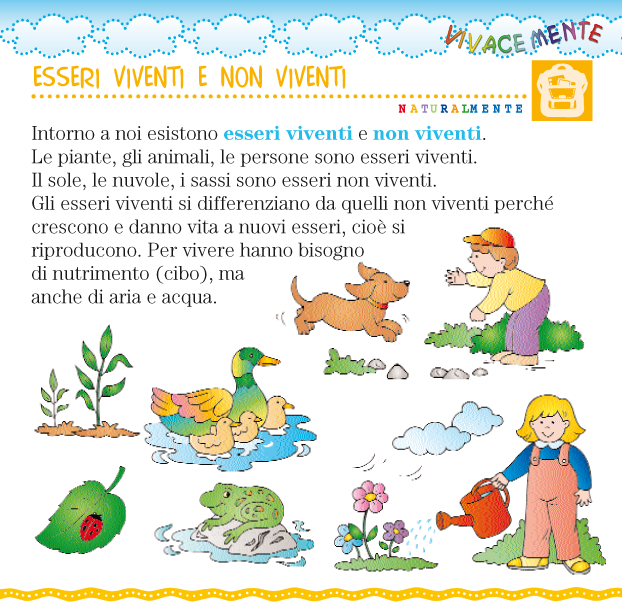 Animali e vegetalisono esseri viventi presenti sulla Terra.
Gli esseri viventi hanno determinate caratteristiche:
Nascono
Si nutrono
Crescono
Si riproducono
muoiono
Confronto e differenze
Viventi
Non viventi
Nascono
Crescono
Si nutrono
Si riproducono
Muoiono
Non nascono
Non crescono
Non si nutrono
Non fanno figli
Non muoiono
Osserva la tabella e ripeti le caratteristiche degli esseri viventi.
Rifai questo lavoro sul quaderno
https://www.youtube.com/watch?v=89R-jmsXPOE  Visiona il video su you tube  poi esegui  le due schede che ti ho inviato come e-mail
E adesso i saluti…..
Baci….baci
A presto
La tua maestra